جغرافية البحار والمحيطات م11+12 والأخيرة
المحاضرة 11 الكتل المائية المحيطية
ماهي الكتل المائية المحيطية؟ ما منشأ الكتلة المائية ؟ وماذا تعكس؟
ما هي طرق تحديد الكتلة المائية ؟الطريقة التكاملية والمنحنى البياني مع الشرح ص234
التقسيم الكتلي المائي 
ماهي منطقة الالتقاء المائي و التفرق المائي ومناطق الجبهات المائية(التربوسفير المائي) ؟
كيف تقسم الكتل المائية في الأعماق( الستراتو سفير المائي )؟السطحية –ماتحت السطحية –الانتقالية-العميقة –القاعية 
الملاحظات الصوتية :
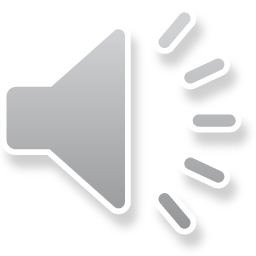 م12 العضويات المحيطية والثروات المحيطية
ماهي نماذج العالم العضوي الحيواني ؟
ماهي النباتات المحيطية ؟
ماهي البيئات المحيطية العضوية ؟ مع الشرح
الشاطئية-الانتقالية –المركزية 
الثروات المحيطية تقسم إلى عضوية ومعدنية 
ماهي الثروات المحيطية ؟
ماهي نطاقات المحيطات الانتاجية ؟شبه القطبي-المتوسطي +الاستوائي+المداري وشبه المداري +القطبي مع الشرح
ماهي المجموعات الاستثمارية الجغرافية بالنسبة للأسماك؟القطبية+شمالية باردة أطلسية وهادية +جنوبية باردة +المدارية 
ماهي الثروات المعدنية ؟ وكيف يتم استغلال مياه المحيطات والبحار في توليد الطاقة ؟
الملاحظات الصوتية :
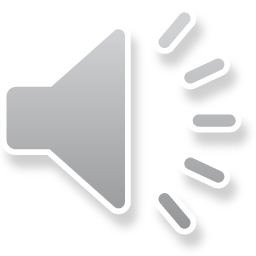